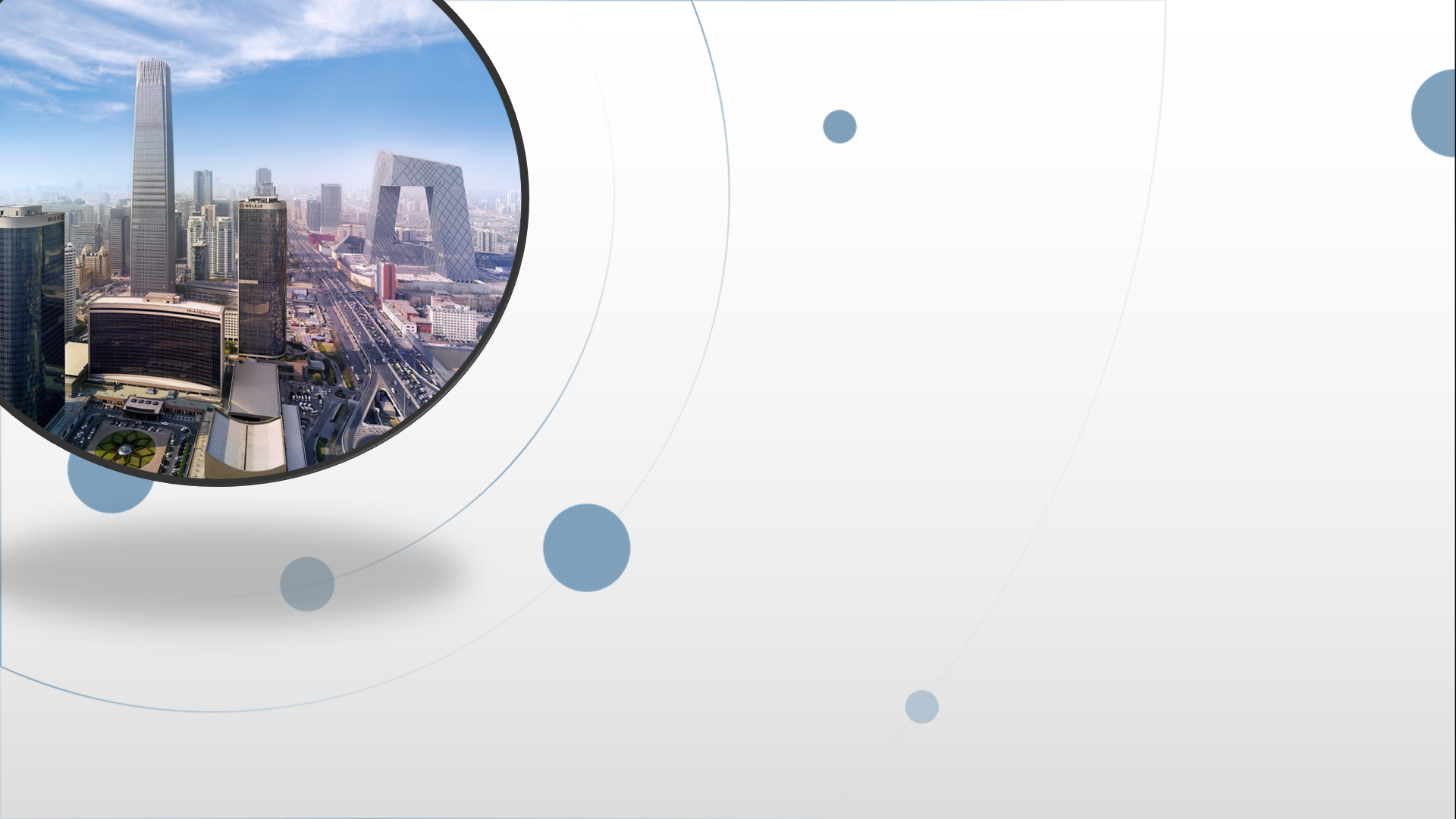 朝阳区线上课堂·高三英语总复习
应用文阅读
北京汇文中学朝阳垂杨柳分校   王宁
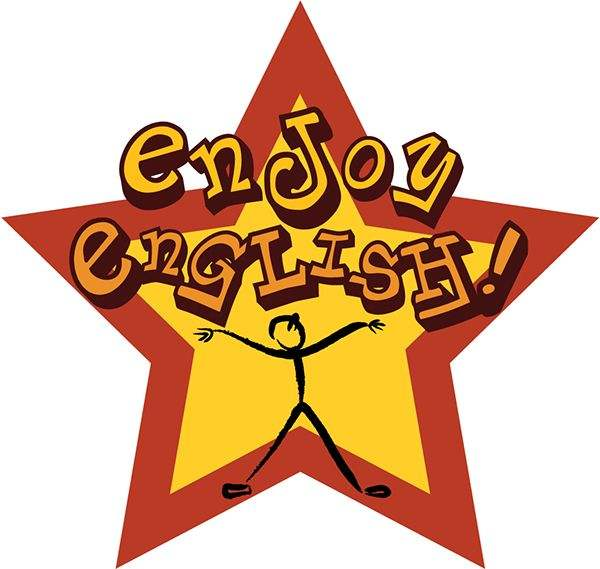 目   录
教学内容：北京2020年1月，东城区、西城区、海淀区、朝阳区、丰台区以及石景山等六城区高三期末检测应用文阅读。
教学目标：通过对六篇应用文阅读试题的分析，提高学生推理判断能力以及概括文章主旨大意的能力。
教学准备：六城区期末考试应用文原文+试题。
教学过程：1.试题总体分析及能力考查点归类；
                 2.应用文阅读技巧点拨；
                 3.应用文阅读技巧精讲；
                 4.应用文阅读技巧总结及建议。
高三英语复习系列
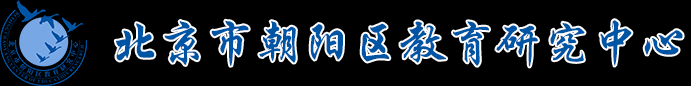 1.试题总体分析及能力考查点归类：
高三英语复习系列
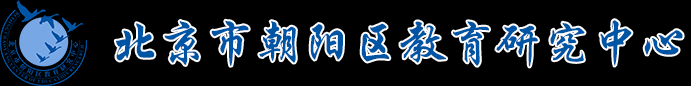 2.应用文阅读技巧点拨：
高三英语复习系列
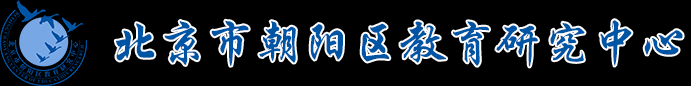 2.应用文阅读技巧点拨：常用做题方法
高三英语复习系列
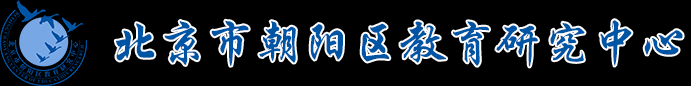 3.应用文试题解析：
细节理解:难度       （注：东城 31.32.33  西城 31.32    丰台32参考PPT P16&17）
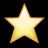 定位信息
52. For kids enjoying playing detectives, they can go _____________.（海淀 52）
      A.695 E. Colorado Blvd., Pasadena                     B. 2301 N. Highland Ave, Los Angeles
      C. 3720 Stephen M. White Dr. San Pedro            D.10899 Wilshire Blvd., Los Angles
解析：本题考查细节理解。根据题干“playing detectives”（扮演侦探）活动可以定位到第四个活动，该部分第二段引号部分“collect clues，and crack the case of a legendary mystery theft”与“detective”活动吻合。D选项正确。
排除干扰
51.Which activity needs to be booked in advance?（海淀 51）
      A.Kids Week Activities.         	            B. The performance Into the Woods.
      C. Family Sandcastle Building Day.               D. Outdoor Art Moves, Winter 2020.
解析：本题考查细节理解。根据文章第一个活动中第三句：“All activities are free, but reserve in advance to make sure there are enough supplies and materials available for everyone.”可知Kids Week Activities需要提前预定。此题易混淆的选项为D项，也就是文中提及的第四个活动，因该部分最后一句中提到“reservations are encouraged”而容易被误选，同学们细心辨别一下就能得出活动方鼓励预定的做法，而不是必须的环节。A选项正确。
高三英语复习系列
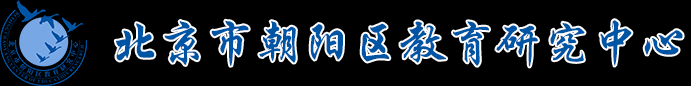 3.应用文试题解析：
仔细对比、忠于原文
细节理解:难度                 （朝阳31.32）
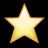 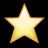 31. At the Fighting Fit Health Club, you can ______.
A. have free drinks in the Café                            B. share your membership card with friends
C. spend as long as you like on all equipment    D. leave personal items in the locker for 24 hours
解析：本题考查细节理解。根据文章倒数第二段：“The Café offers free tea, coffee and soft drinks.”可知在俱乐部里可以享受到免费的饮品。A选项与原文正确匹配。此外，该题还可以用纠错的方法排除其他三个选项，第一部分第二段第二句“The card is for your use only”排除B项“share your membership card with friends”；第三部分第二段第一句“by only spending 20 minutes on each piece of equipment”排除C项“spend as long as you like on all equipment”；第四部分第二句“Any belongings which are found in a locker overnight will be removed and taken to Lost Property”可以得知个人物品不可以在夜间锁在储物柜中，排除D项。
32. What does the Fighting Fit Health Club provide for its members?
A. Help from the staff all the time.                         B. A second membership card for free.
C. Certain kinds of clothes and towels.                 D. A personalized program on their first visit.
解析：本题考查细节理解。根据文章倒数第四段最后一句：“There are experienced staff helping you in the gymnasiums at any time.”可知有经验的工作人员会随时提供帮助。A选项与原文正确匹配。此外，该题还可以用纠错的方法排除其他三个选项，根据第一部分第二段第二句“there is a small charge to provide a new one if you lose it”可知补办卡需要缴纳一定的费用而不是B项所表述的免费“for free”；根据第三部分第一段第二句“please remember to take a small towel”可知毛巾需要自己携带，而不是健身中心提供；根据第二部分前两句“Your Fitness Program includes a meeting with one of our skilled instructors. This will happen two or three weeks after you have joined.”可知私人教练会在会员加入俱乐部两到三周后安排指导，而不是D项表述的“on their first visit”。
高三英语复习系列
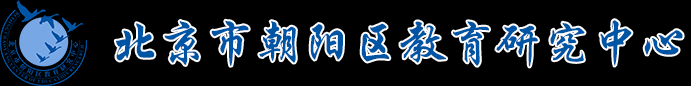 3.应用文试题解析：
细节理解:难度                      石景山 35. 36
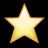 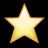 35. You can find a place to live temporarily on        .　
      A. sydney.edu.au/colleges
      B. sydney.edu.au/accommodation/short-term
      C. sydney.edu.au/campus-life/accommodation/live-on-campus.html
      D. sydney.edu.au/campus-life/accommodation/live-off-campus.html
积累词汇/语块
解析：本题考查细节理解。根据“Temporary arrival accommodation”部分的表述“Before you move to Sydney, we recommend that you book a temporary place to stay. Once you get here, you can look for longer-term accommodation.”可知，在你去悉尼以前，你可以预订一个临时居住的地方。一旦你到那里以后，你可以寻找长期居住的地方。该题对于词汇量有限的同学来说“temporary”（临时的）一词是难点，而该词在题干和文中重复出现，变换了词性，在考试当中可以适当地运用阅读理解技巧，根据下文比较容易理解的“long-term”一词以及整句话要表达的含义，大胆推测为“长期”的相反意义；而在平时的学习中则要注意词汇的积累。B选项正确
高三英语复习系列
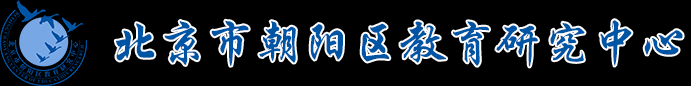 3.应用文试题解析：
细节理解:难度                      石景山 35. 36
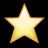 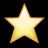 36. What do students living in QMB have access to？ 
      A. Their own kitchens. 	              B. Daily meals.
      C. Gyms.	                            D. On-site tutorials.
积累词汇/语块
解析：本题考查细节理解。题干QMB定位文章“On-campus residences (self-catered)”部分，具体表述在第三句：“These residences provide modern single-study rooms with large common living, learning and study spaces, shared kitchens, a theatre, gyms, soundproofed music rooms, art studios, sky lounges and rooftop gardens.”本题对于词汇量有限的同学来说“have access to”是解决该题的核心。该词组意为“使用、接近、可以利用”。与上一题不同之处在于该词组在题干中出现，原文并没有原词与之对应给予提示，唯一可以判断的是该词组为动词词组，“have”意为“有”，是已知意义的词，其主语是学生，串联在一起可以理解为“学生有...”；文中唯一出现的动词是“provide”，其主语是“These residences”这些住所，串联起来可以理解为“这些住所提供...”，比对文中提及的地点，可以得知生活在QMB的学生是可以进入体育馆的。
高三英语复习系列
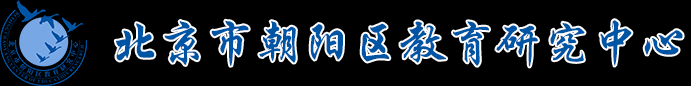 3.应用文试题解析：
推理判断:难度                       海淀53  丰台31  石景山37
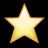 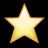 53. The passage is mainly intended for 	.
      A. parents and kids	                    B. artists and directors
      C. guides and tourists	                    D. builders and architects
识别、分析、归纳具体信息（local）
解析：本题考查细节推理判断。本文是一篇关于亲子活动的广告，文章分别介绍四个活动举办的时间、地点以及活动内容等细节，旨在宣传和推广活动，希望大家能够报名参加。文章第一段中“things to do with kids”、“family events”和“parents and kids having the best time together”等信息都在指向活动的主题都是亲子活动，活动的目标群体是父母和孩子。A选项正确
31. Who is this passage probably written for?
       A. Parents.	B. Teachers.            C. Camp organizers.	D. School leaders.
解析：本题考查细节推理。 文章开头提到STEM（science、technology、engineering、mathematics）活动能够“pull your kids off the couch and away from the games.”文章结尾处提到STEM活动“will keep your kids happily”，根据人称代词可以推断本文是写给家长的。A选项正确
高三英语复习系列
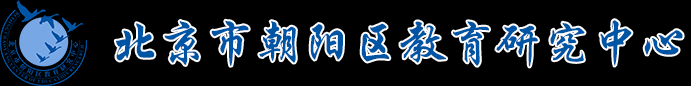 3.应用文试题解析：
推理判断:难度                              丰台33
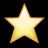 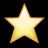 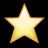 33. The winter break STEM activities _________.
       A. are organized outdoors     
       B. need to be done with family 
       C. are free to children of all ages
       D. give children hands-on experience
识别、分析、归纳具体信息（local）
解析：本题考查细节理解。本题是难度较大的细节理解题，文章第一个活动中提及“hands-on exploration”，第二个活动中提及“making frozen bubbles”，第三个活动中提及“Gather up any number of household objects—plastic cups, LEGO blocks, straws—and start building”，第四个活动中提及“create other light-up projects”，所有的活动都需要孩子动手实践，因此该题正确选项为D。
高三英语复习系列
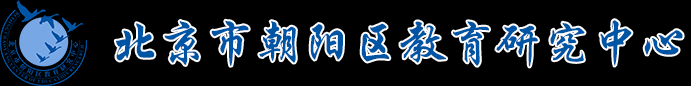 3.应用文试题解析：
识别、分析、归纳语篇意图（global）
主旨大意:难度                             朝阳33  西城33
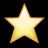 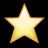 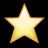 33. Where is the information most probably from?
      A. A news report.		B. A guide book.
      C. A noticeboard.		D. A reference book.
解析：本题考查主旨大意。本文是一篇全面介绍健身房的应用文，由此可以推断本文可能出自日常生活中的布告栏。选择C选项
33.The main purpose of the passage is to________ . 
      A.categorize apps                                  B. introduce apps 
      B.evaluate apps                                     D. compare apps
解析：本题考查主旨大意。本文通篇介绍了四种app，并没有出现对这几种app的分类（categorize）、评价（evaluate）以及比较。
高三英语复习系列
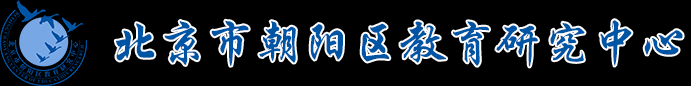 3.应用文试题解析：
细节理解:难度            东城 31.32.33
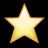 31. One of the purposes of YSDE is to ______. 
 A. provide young scientists with assistance        B. promote the mode of science thinking
C. introduce new university courses                    D. encourage education research
解析：本题考查细节理解。根据文章第二段第三点：“Develop science reasoning skills and an understanding of the scientific research process.”可知YSDE的目标之一是提升学生科学推理思考的能力。B选项与原文正确匹配。
32. The YSDE program participants will_____.
 A. do research in the natural environment                   B. spend five days organizing the program
 C. live in the center throughout the semester              D. present research results in their own schools
解析：本题考查细节理解。根据文章第二段第四句：“Session in residence allows YSDE members to participate in the magnificent outdoor natural laboratory provided by the surrounding national forests.”可知参与者可以到户外天然实验室体验自然环境下的科学研究活动。A选项与原文正确匹配。
33. What makes the YSDE program special?  
 A. Competitive learning atmosphere.                          B. Access to various physical activities. 
 C. Methods of acquiring science language.                D. Support from cooperative organizations.
解析：本题考查细节理解。根据文章最后一段第一句：“YSDE’s relationship with partner organizations helps complete the program.”可知YSDE的合作机构能够为其提供活动支持。D选项与原文正确匹配。
高三英语复习系列
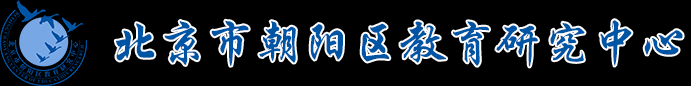 3.应用文试题解析：
细节理解:难度            西城 31.32    丰台32
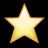 31.Which apps send reminders to users?
      A.Student planner apps.                                       B. Lecture recording apps.
      C.Student safety apps.                                         D. Healthy eating apps.
解析：本题考查细节理解。根据文章Students Planner apps部分里的第二句：“, many student planner apps also send reminders and warnings straight to your phone or device.”可知Students Planner apps发送提醒。A选项正确。
32.What can we learn about the Circle of Six app? 
      A.It allows users to seek help during an emergency.            B.It encourages users to communicate with friends. 
      C. It enables users to store an entire lecture.                       D. It helps users to lead a healthy life.
解析：本题考查细节理解。根据题干中的The Circle of Six app定位到文章Student safety apps部分第二句：“The Circle of Six app is particularly useful for...... an instant call for help at the touch of a button.”A选项与原文正确匹配。
32. If you want to make a thank-you card with lights, you may prefer _________.
      A. Electrical engineering			    B. Science experiments at home
      C. Start building				    D. An educational field trip
解析：本题考查细节理解。根据题干中“thank-you card with lights”可以定位答案出自文章“Electrical engineering”部分。A选项符合题意。
高三英语复习系列
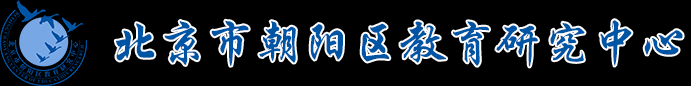 4.应用文阅读技巧总结及备考建议：
高三英语复习系列
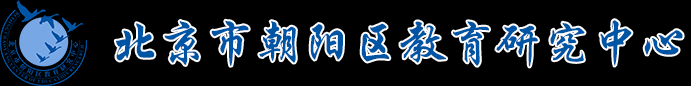 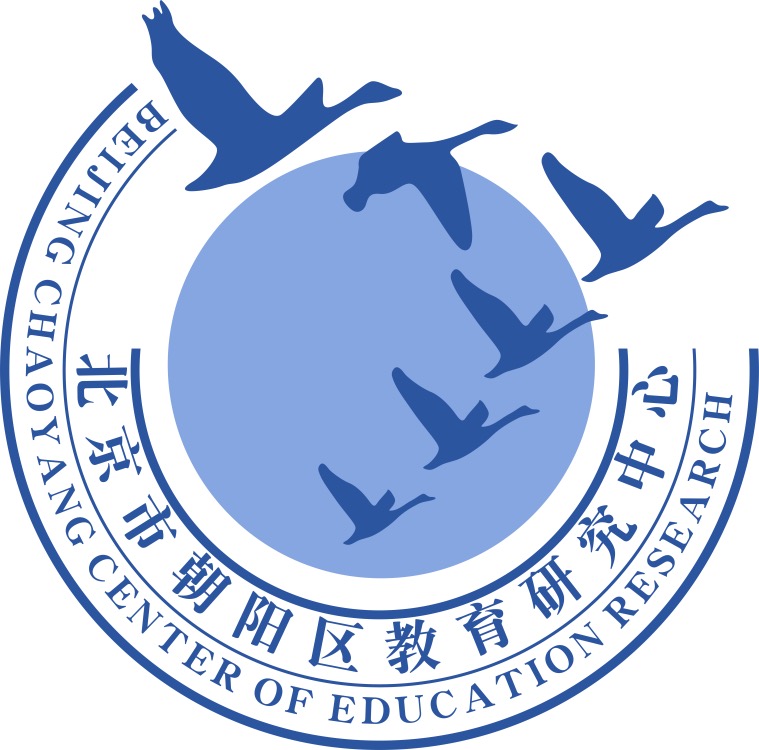 谢谢您的观看
北京市朝阳区教育研究中心  制作